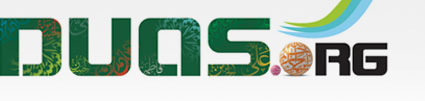 Ramadan first night Dua’a
اللّهُمّ رَبّ شَهْرِ رَمَضَانَ
Allahumma Rabba Shahr Ramadhan
It is recommended to say the following supplication reported from Imam Ja`far al-Sadiq (a.s) as is mentioned in the book of ‘al-Iqbal’:
(Arabic text along with English Translation and Transliteration)
For any errors / comments please write to: duas.org@gmail.com
Kindly recite Sūrat al-Fātiḥah for Marhumeen of all those who have worked towards making this small work possible.
دعاء اول يوم من شهر رمضان
Ramadan first night Dua’a
اَللَّهُمَّ صَلِّ عَلَى مُحَمَّدٍ وَ آلِ مُحَمَّد
O' Allāh send Your blessings on Muhammad and the family of Muhammad.
اے الله! رحمت فرما محمد وآل محمد پر
allahumma salli `ala muhammadin wa ali muhammadin
دعاء اول يوم من شهر رمضان
Ramadan first night Dua’a
بِسْمِ اللَّهِ الرَّحْمَٰنِ الرَّحِيمِ
In the Name of Allāh, 
the All-merciful, the All-compassionate
عظیم اور دائمی رحمتوں والے خدا کے نام سے
bis-mil-lahir-rah-mnir-rahim
دعاء اول يوم من شهر رمضان
Ramadan first night Dua’a
اللّهُمّ رَبّ شَهْرِ رَمَضَانَ مُنَزّلَ القُرْآنِ
O Allāh, the Lord of the month of Ramadhan, the Revealer of the Qur'an
اے اللہ ، ماہ رمضان کا رب ، قرآن نازل کرنے والا
allahumma rabba shahri ramadhana munazzila alqur’ani
دعاء اول يوم من شهر رمضان
Ramadan first night Dua’a
هذَا شَهْرُ رَمَضَانَ
This is the month of Ramadhan
یہ رمضان کا مہینہ ہے
hadha shahru ramadhana
دعاء اول يوم من شهر رمضان
Ramadan first night Dua’a
الّذِي أَنْزَلْتَ فِيهِ القُرْآنَ
in which You revealed the Qur'an
جس میں آپ نے قرآن نازل کیا
alladhy anzalta fihi alqur’ana
دعاء اول يوم من شهر رمضان
Ramadan first night Dua’a
وَأَنْزَلْتَ فِيهِ آيَاتٍ بَيّنَاتٍ مِنَ الهُدَى وَالفُرْقَانِ.
And revealed therein chapters of true guidance and distinction (between the right and the wrong).
اور اس میں صحیح ہدایت اور امتیاز کے ابواب نازل کیے ہیں (صحیح اور باطل کے درمیان)
wa anzalta fihi ayatin bayyinatin mina alhuda wal-furqani
دعاء اول يوم من شهر رمضان
Ramadan first night Dua’a
اللّهُمّ ارْزُقْنَا صِيَامَهُ
O Allāh: make us observe fast in its days
 روزے رکھیں اے اللہ: ہمیں اس کے ایام میں
allahumma arzuqna siyamahu
دعاء اول يوم من شهر رمضان
Ramadan first night Dua’a
وَأَعِنَّا عَلَى قِيَامِهِ.
and remain awake in its nights to pray.
اور نماز کے لئے اس کی راتوں میں جاگتے رہیں۔
wa a`inna `ala qiyamihi
دعاء اول يوم من شهر رمضان
Ramadan first night Dua’a
اللّهُمّ سَلّمْهُ لَنَا
O Allāh: let it be peaceful for us,
allahumma sallimhu lana
دعاء اول يوم من شهر رمضان
Ramadan first night Dua’a
وَسَلّمْنَا فِيهِ
keep us in sound condition for it,
ہمیں اس کے لئے مستحکم حالت میں رکھیں ،
wa sallimna fihi
دعاء اول يوم من شهر رمضان
Ramadan first night Dua’a
وَتَسَلّمْهُ مِنَّا فِي يُسْرٍ مِنْكَ وَمُعَافَاةٍ
let it take upon itself the supervision of our affairs to give us ease and well-being
ہمیں اس کے لئے مستحکم حالت میں رکھیں ،
wa tasallamhu minna fi yusrin minka wa mu`afatin
دعاء اول يوم من شهر رمضان
Ramadan first night Dua’a
وَاجْعَلْ فِيمَا تَقْضِي وَتُقَدّرُ
and while taking decisions,
اور فیصلے لینے کے دوران ،
waj`al fima taqdhy wa tuqaddiru
دعاء اول يوم من شهر رمضان
Ramadan first night Dua’a
مِنَ الأَمْرِ المَحْتُومِ
From among Your inevitable decisions
آپ کے ناگزیر فیصلوں میں سے
mina al-amri almahtumi
دعاء اول يوم من شهر رمضان
Ramadan first night Dua’a
وَفِيمَا تَفْرُقُ مِنَ الأَمْرِ الحَكِيمِ
And from among that which You decide from the wise affairs,
اور اس میں سے جس کا تم عقل مند امور سے فیصلہ کرتے ہو ،
wa fima tafruqu mina alamri alhakimi
دعاء اول يوم من شهر رمضان
Ramadan first night Dua’a
فِي لَيْلَةِ القَدْرِ
At the Grand Night
مقدس رات میں
fi laylati alqadri
دعاء اول يوم من شهر رمضان
Ramadan first night Dua’a
مِنَ القَضَاءِ الّذِي لا يُرَدّ وَلا يُبَدّلُ
From the act that is neither rejected nor altered,
اس عمل سے جو نہ تو مسترد ہوتا ہے اور نہ ہی بدلا جاتا ہے ،
mina alqadha‘i alladhy la yuraddu wa la yubaddalu
دعاء اول يوم من شهر رمضان
Ramadan first night Dua’a
أَنْ تَكْتُبَنِي مِنْ حُجَّاجِ بَيْتِكَ الحَرَامِ
write my name in the list of those pilgrims of Your Sacred House
میرے نام اپنے مقدس گھر کے ان حجاج کی فہرست میں لکھیں
an taktubany min hujjaji baytika alharami
دعاء اول يوم من شهر رمضان
Ramadan first night Dua’a
المَبْرُورِ حَجّهُمُ
whose pilgrimage receives Your approval,
جس کی زیارت کو آپ کی منظوری مل جاتی ہے ،
almabruri hajjuhumu
دعاء اول يوم من شهر رمضان
Ramadan first night Dua’a
المَشْكُورِ سَعْيُهُمُ
whose efforts are appreciated,
جن کی کوششوں کو سراہا گیا ،
almashkuri sa`yuhumu
دعاء اول يوم من شهر رمضان
Ramadan first night Dua’a
المَغْفُورِ ذُنُوبُهُمُ
whose sins are forgiven,
جس کے گناہ معاف ہوگئے ،
almaghfuri dhunubuhumu
دعاء اول يوم من شهر رمضان
Ramadan first night Dua’a
المُكَفّرِ عَنْهُمْ سَيّئَاتُهُمْ
whose wrongdoings are overlooked,
جن کی غلطیوں کو نظرانداز کیا جاتا ہے ،
almukaffari `anhum sayyi’atuhum
دعاء اول يوم من شهر رمضان
Ramadan first night Dua’a
وَاجْعَلْ فِيمَا تَقْضِي وَتُقَدّرُ
and while making decisions and rendering possible things and events
اور فیصلے کرتے وقت اور ممکنہ چیزوں اور واقعات کو پیش کرتے وقت
waj`al fima taqdhy wa tuqaddiru
دعاء اول يوم من شهر رمضان
Ramadan first night Dua’a
أَنْ تُطِيلَ لِي فِي عُمْرِي
make possible for me long life,
میرے لئے طویل عمر کو ممکن بنائیں ،
an tutila li fi `umri
دعاء اول يوم من شهر رمضان
Ramadan first night Dua’a
وَتُوَسّعَ عَلَيّ مِنَ الرّزْقِ الحَلالِ.
and enough lawful means of livelihood.
اور معاش کے مناسب حلال ذرائع۔
wa twass`a `alayya mina alrrzqi alhalali
دعاء اول يوم من شهر رمضان
Ramadan first night Dua’a
اَللَّهُمَّ صَلِّ عَلَى مُحَمَّدٍ وَ آلِ مُحَمَّد
O' Allāh send Your blessings on Muhammad and the family of Muhammad.
اے الله! رحمت فرما محمد وآل محمد پر
allahumma salli `ala muhammadin wa ali muhammadin
دعاء اول يوم من شهر رمضان
Ramadan first night Dua’a
Please recite  Sūrat al-FātiḥahforALL MARHUMEEN
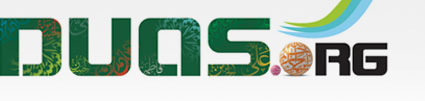 For any errors / comments please write to: duas.org@gmail.com
Kindly recite Sūrat al-Fātiḥah for Marhumeen of all those who have worked towards making this small work possible.